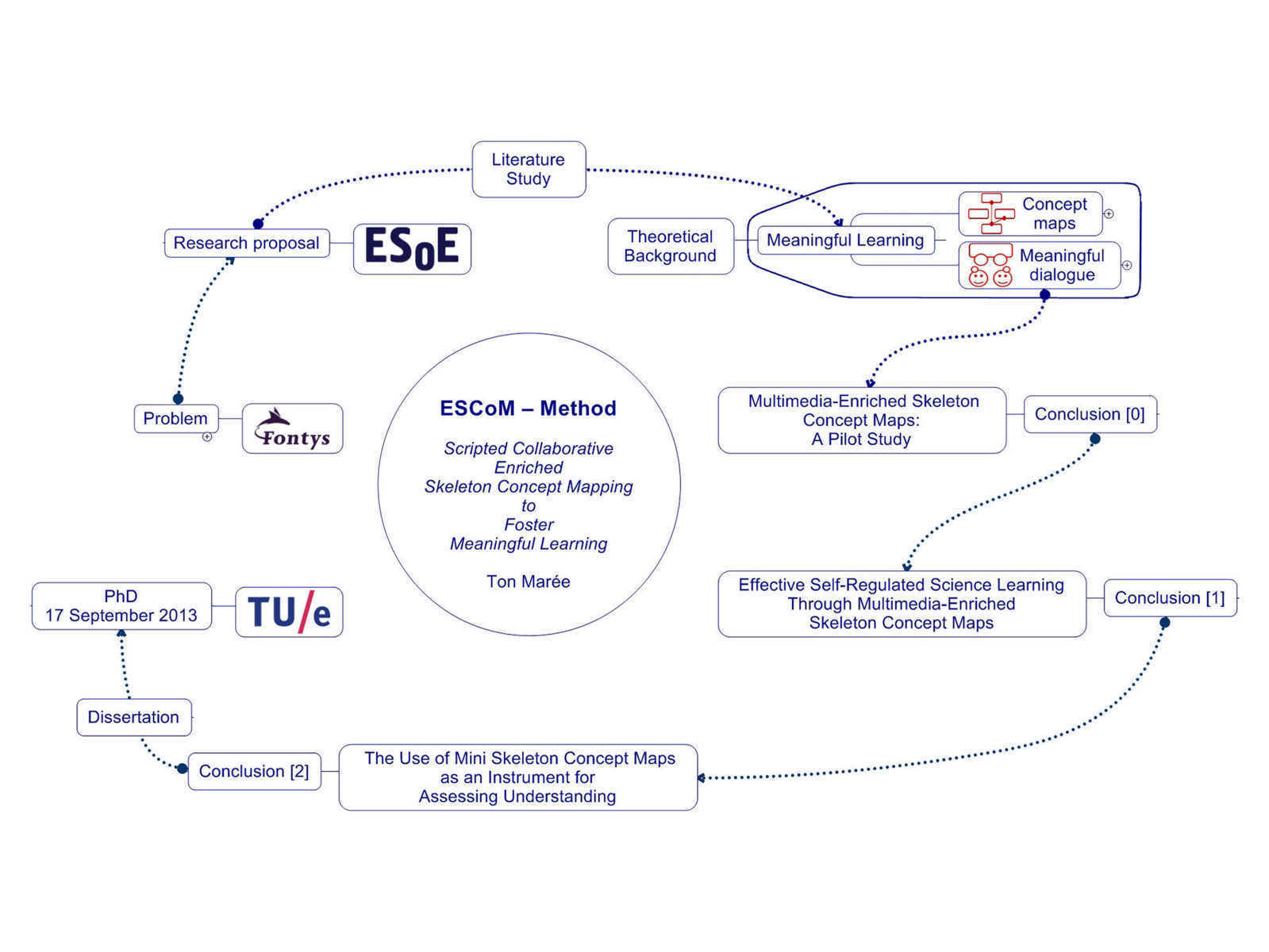 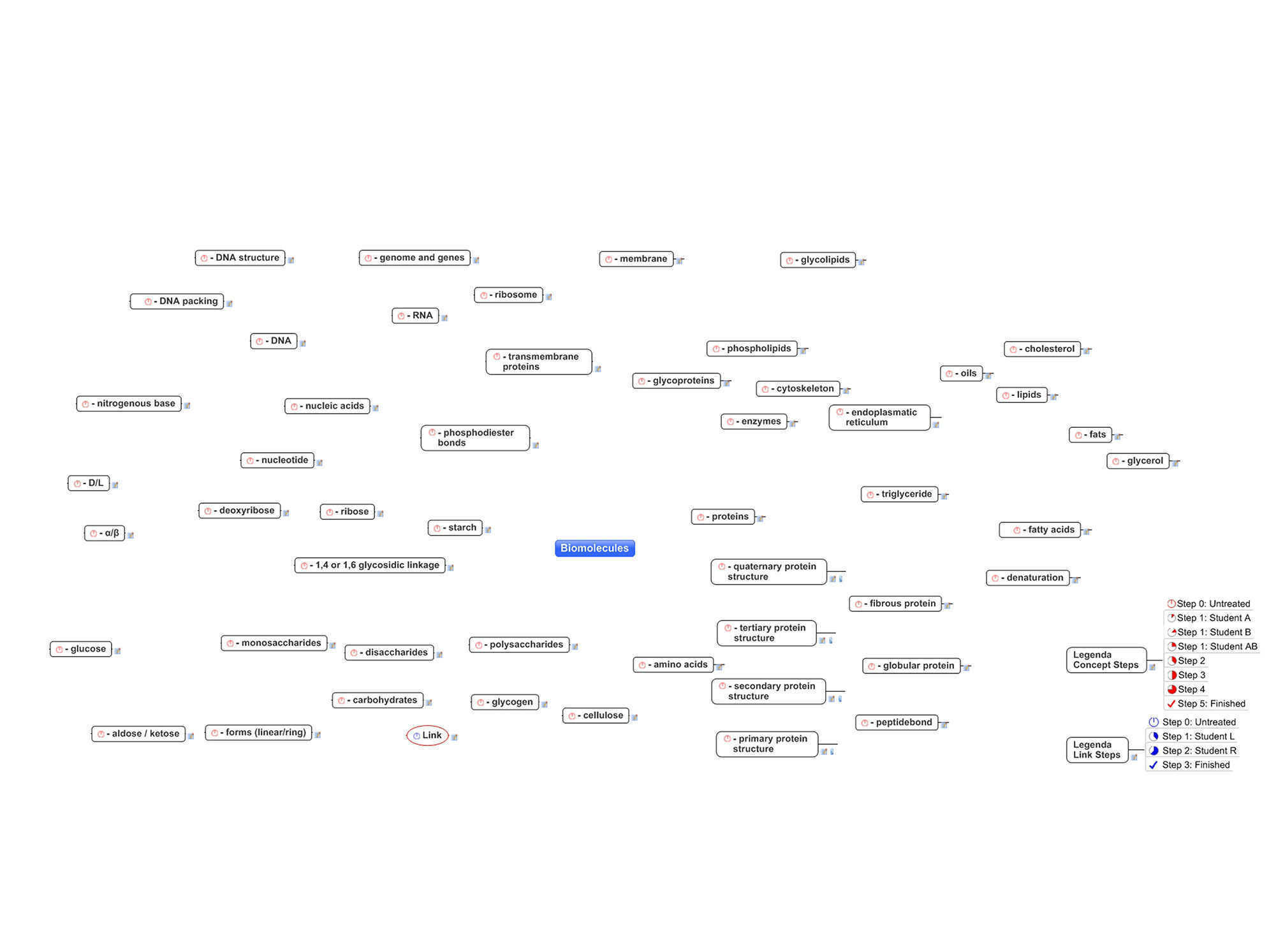 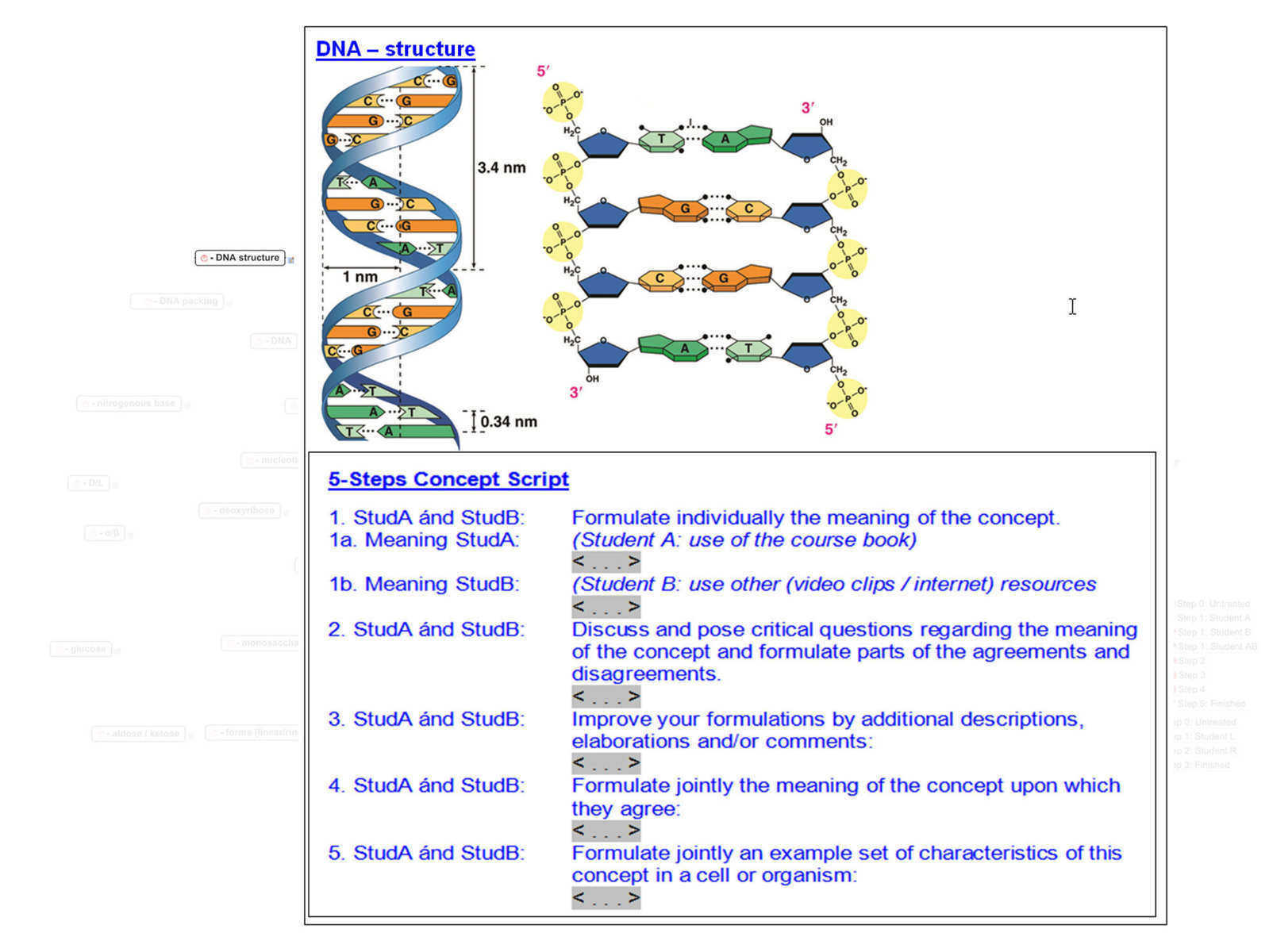 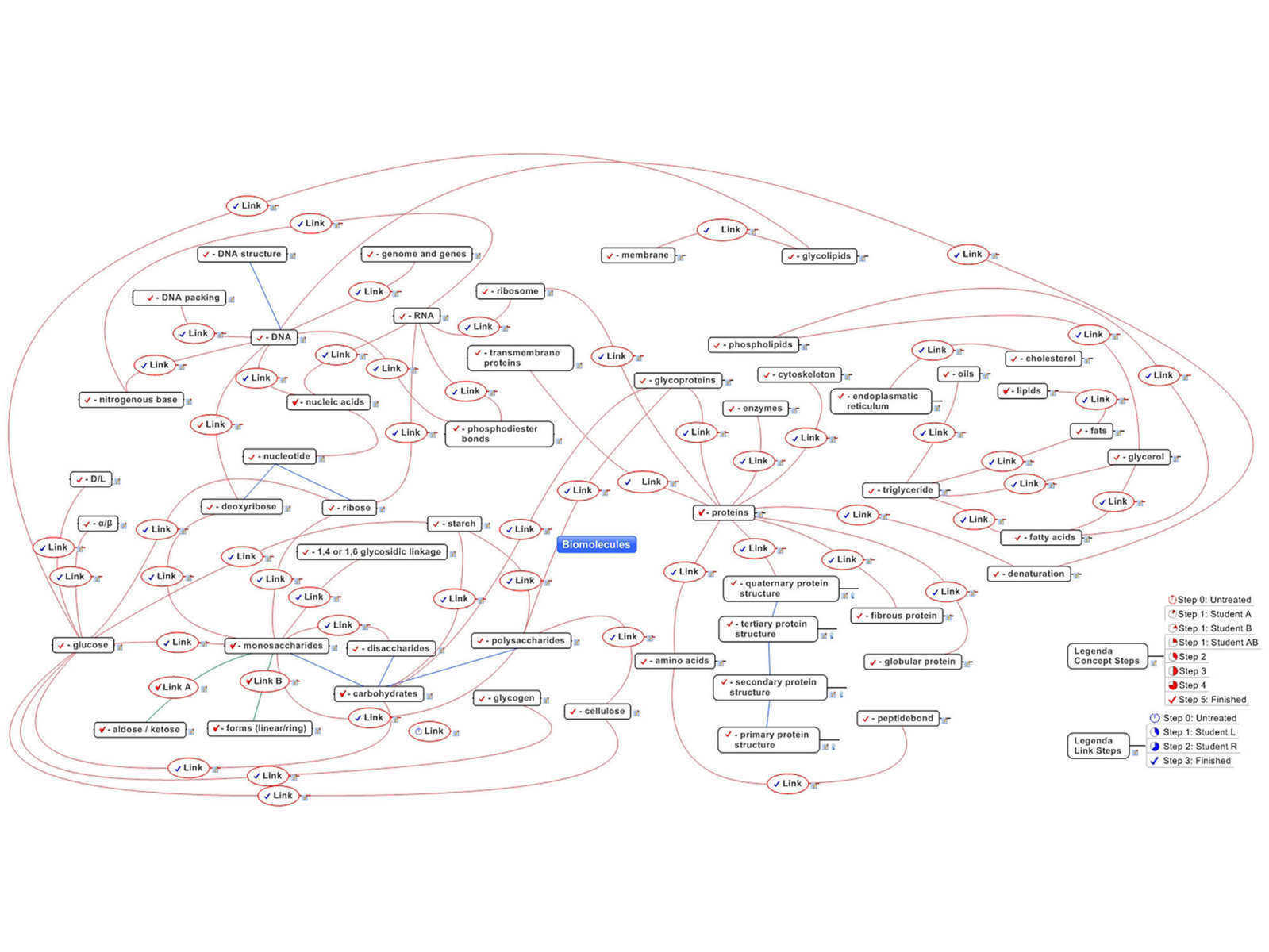 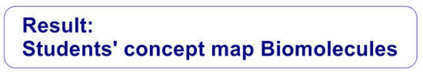 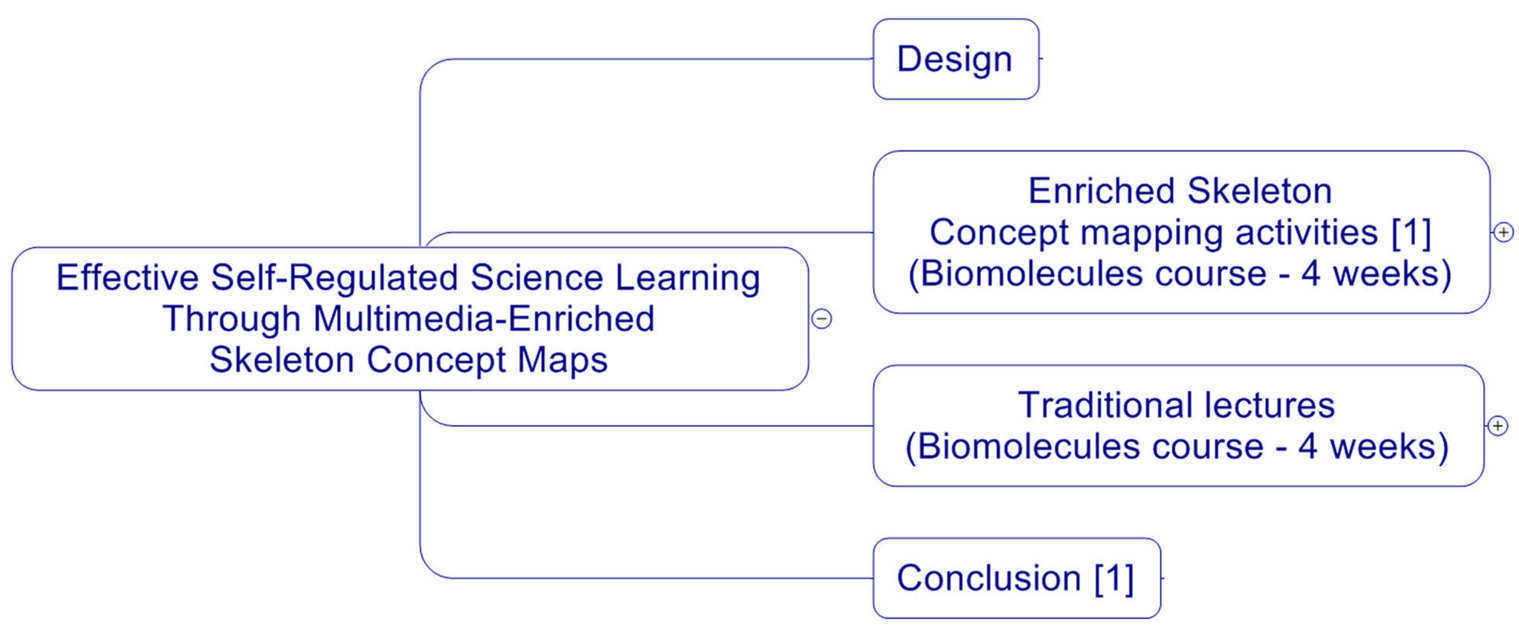 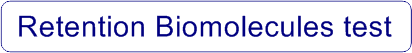 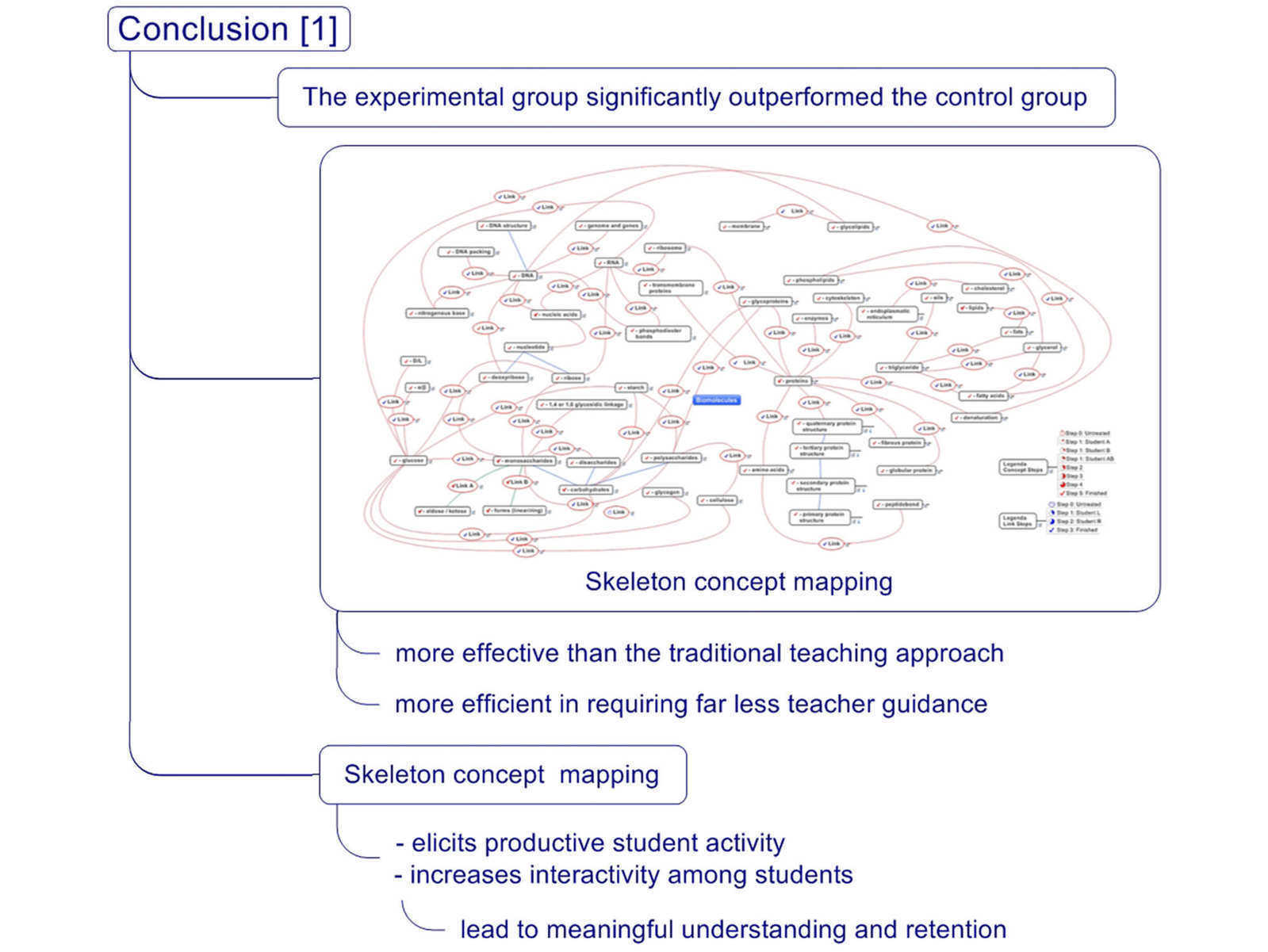 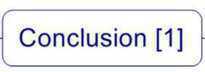 Ton Marée
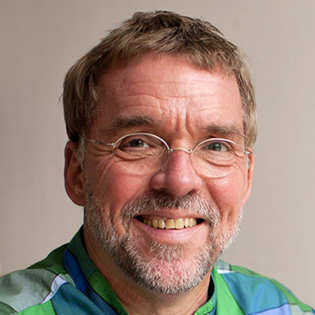 I thank you, for your attention.
Dissertation: 	Scripted Collaborative Enriched Skeleton Concept Mapping	to Foster Meaningful Learning.	http://issuu.com/tonmaree/docs/scripted_collaborative_enriched_ske

E-mail:   	a.j.maree@tue.nl

Profile: 	http://nl.linkedin.com/in/tonmaree
ESCoM OEB 20141204